Les animaux de la savane
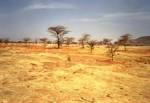 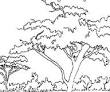 LE LION
LE LION
Il mange de la viande (gazelles, zèbres... )
Il est carnivore.
LE ZEBRE
LE ZEBRE
Il broute de l’herbe. 
Il est herbivore.
LA GIRAFE
LA GIRAFE
Elle mange des feuilles. Elle est herbivore.
LE SERPENT
LE SERPENT
Il mange de la viande (petits animaux)
Il est carnivore.
LE CROCODILE
LE CROCODILE
Il mange de la viande 
(petits et plus grands animaux)
Il est carnivore.
LE RHINOCEROS
LE RHINOCEROS
ll mange de l’herbe et des plantes.
Il est herbivore.